Entrenamiento en pruebas objetivas
Programación Avanzada
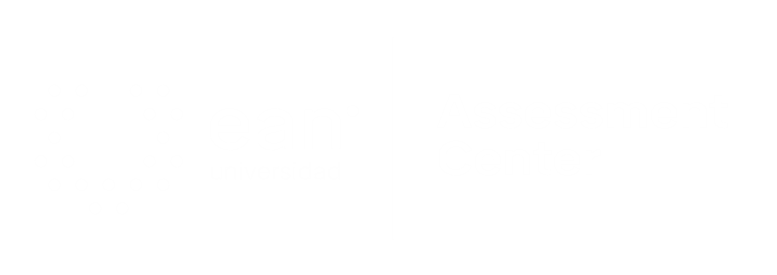 Apreciados docente y estudiantes
El siguiente entrenamiento está diseñado para que puedan familiarizarse con la estructura y funcionamiento de las pruebas objetivas. Con este documento ustedes tendrán la posibilidad de conocer en detalle los principales componentes de los ítems que conforman la prueba objetiva.

Este entrenamiento ha sido construido con información equivalente a la que se encuentra en las pruebas reales, por lo que se espera que los estudiantes obtengan herramientas esenciales para su apropiado desempeño en las pruebas.

¡Bienvenidos!
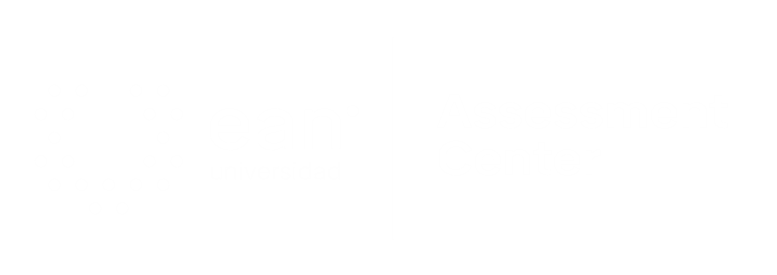 [Speaker Notes: #233 pocion 4]
Comencemos…
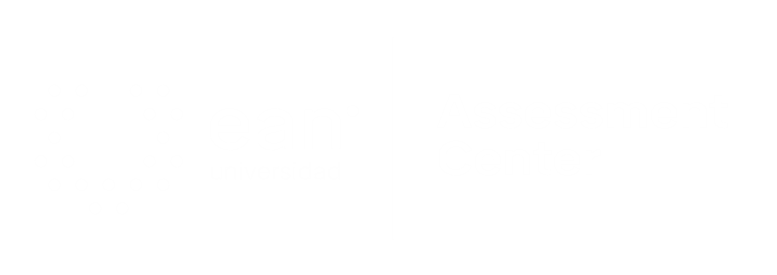 1. Caso o situación problémica
Observe la siguiente gráfica:
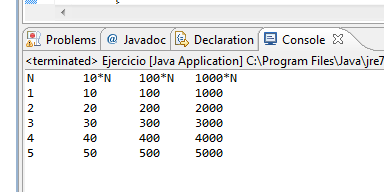 Enunciado
Especifique qué método se encarga de generar la salida de la aplicación que se muestra:
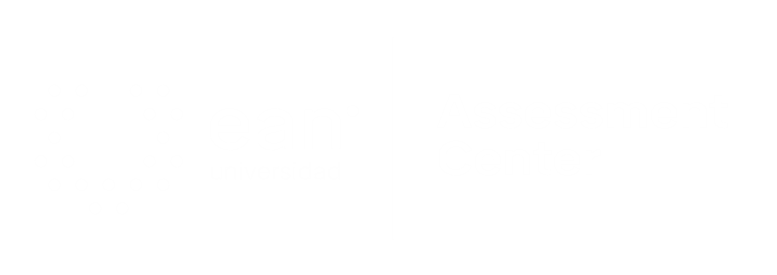 Opciones de respuesta
a.  public void imprimirTabla(int n)
 {
  int i = 0;
  
  System.out.print("N");
  System.out.print("\t");
  System.out.print("10*N");
  System.out.print("\t");
  System.out.print("100*N");
  System.out.print("\t");
  System.out.print("1000*N");
  System.out.println("\t");
  
  for (i = 0;  i >= n;  i++)
  {
   System.out.print(i+1);
   System.out.print("\t");
   System.out.print((i+1)*10);
   System.out.print("\t");
   System.out.print((i+1)*100);
   System.out.print("\t");
   System.out.println((i+1)*1000);
  }
 }
b.  public void imprimirTabla(int n)
 {
  
  System.out.println("N");
  System.out.println("\t");
  System.out.println("10*N");
  System.out.println("\t");
  System.out.println("100*N");
  System.out.println("\t");
  System.out.println("1000*N");
  System.out.println("\t");
  
  for (i = 0;  i <= n;  i++)
  {
   System.out.print(i);
   System.out.print("\t");
   System.out.print(i*10);
   System.out.print("\t");
   System.out.print(i*100);
   System.out.print("\t");
   System.out.println(i*1000);
  }
 }
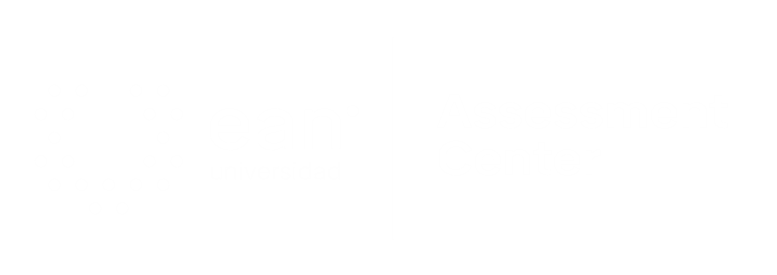 Opciones de respuesta
c.  public void imprimirTabla(int n)
 {
  int i = 0;
  
  System.out.print("N");
  System.out.print("\t");
  System.out.print("10*N");
  System.out.print("\t");
  System.out.print("100*N");
  System.out.print("\t");
  System.out.print("1000*N");
  System.out.println("\t");
  
  for (i = 0;  i < n;  i++)
  {
   System.out.print(i+1);
   System.out.print("\t");
   System.out.print((i+1)*10);
   System.out.print("\t");
   System.out.print((i+1)*100);
   System.out.print("\t");
   System.out.println((i+1)*1000);
  }
 }
d.   public void imprimirTabla(int n)
 {
  int i = 0;
  
  System.out.print("N");
  System.out.print("\t");
  System.out.print("10*N");
  System.out.print("\t");
  System.out.print("100*N");
  System.out.print("\t");
  System.out.print("1000*N");
  System.out.println("\t");
  
  for (i = 1;  i < n;  i++)
  {
   System.out.print(i);
   System.out.print("\t");
   System.out.print(i+1*10);
   System.out.print("\t");
   System.out.print(i+1*100);
   System.out.print("\t");
   System.out.println(i+1*1000);
  }
 }
c
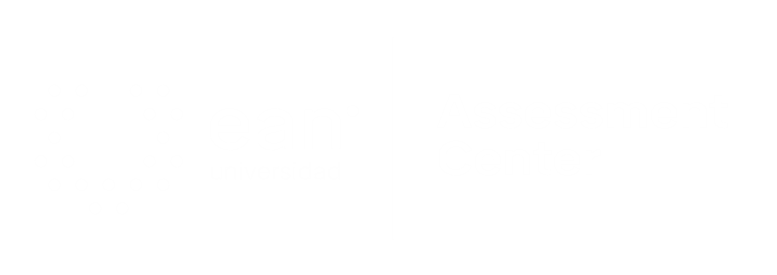 2. Caso o situación problémica
Observe con atención la siguiente definición: "Es la propiedad que define el ocultamiento del estado, es decir, de los datos miembro, de un objeto de manera que sólo se puede cambiar mediante las operaciones definidas para ese objeto."
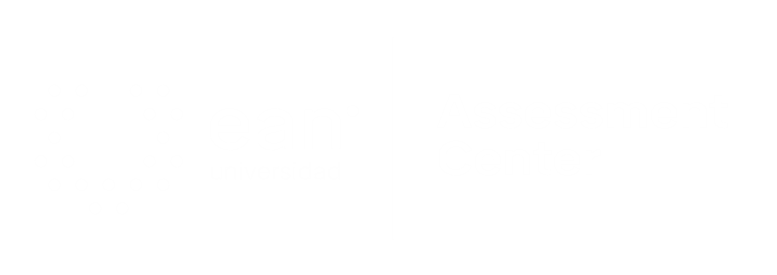 Enunciado
¿A cuál característica de la programación orientada a objetos corresponde?
Opciones de respuesta
a.  Polimormismo.
b.  Herencia.
c.  Encapsulamiento.
d.  Ocultación.
c
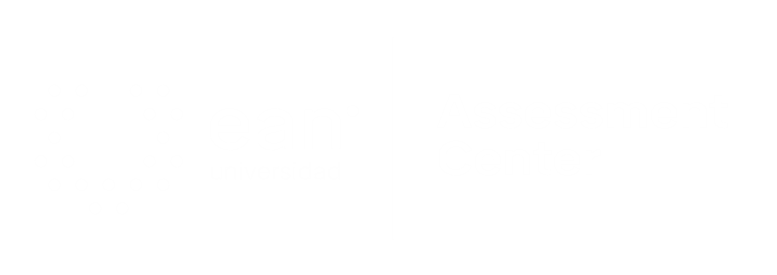 3. Caso o situación problémica
Observe la siguiente clase:
public class Ejercicio2 
{public Ejercicio2() 
{}
public static void main(String[] args) 
{double resultado = 0.0;
resultado = Ejercicio2.calcularRetencion(10000,20);
System.out.println("La retención para el precio de 
10000 pesos fue de " + resultado);}
public double calcularRetencion (double precio, double impuesto)
{double retencion = 0.0;
if (precio >= 10000 && precio < 20000)
{retencion = precio * impuesto + 100;}
else
if (precio >= 20000 && precio < 50000)
{retencion = (precio + 1500) * (2*impuesto);}
else
{retencion = precio + (3 * impuesto);}
return (retencion);}}
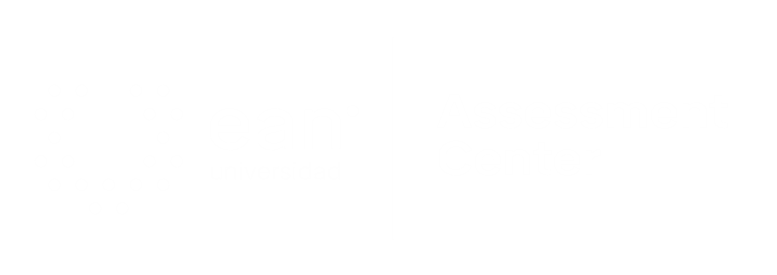 Enunciado
¿Qué resultado considera usted que se generaría con la implementación de la clase anterior?
Opciones de respuesta
a.  200100.00.
b.  105450.00.
c.  Un error.
d.  Un warning.
c
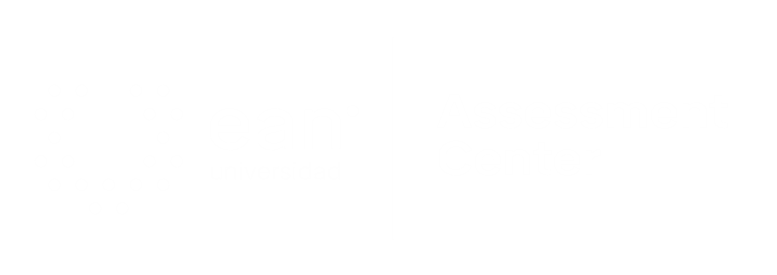 4. Caso o situación problémica
public class Ejercicio3 
{public Ejercicio3() 
{}
public static void main(String[] args) 
{String cadena1 = "esternocleidomastoideo";
String cadena2 = "imperio austrohungaro";
String cadena3 = "diseño de sistemas de informacion";
Ejercicio3 manejador = new Ejercicio3();
manejador.extrarSubcadena(cadena1);
manejador.extrarSubcadena(cadena2);
manejador.extrarSubcadena(cadena3);}
 public void extrarSubcadena (String original)
{String subcadena = "";
subcadena = original.substring(
original.length()/4,original.length()-2);
System.out.println("CADENA OBTENIDA = " + subcadena);}}
Teniendo la siguiente implementación hecha en Java:
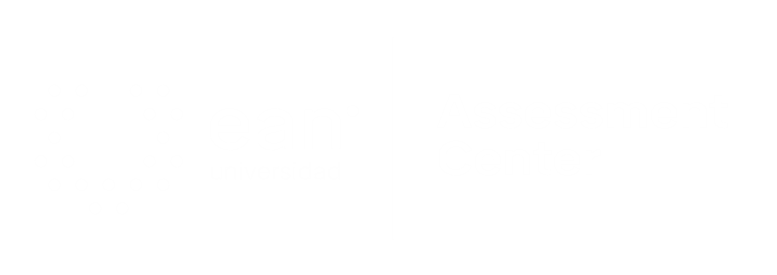 Enunciado
Especifique las cadenas de caracteres que podrían obtenerse:
Opciones de respuesta
a.  esternocleido, imperio austrohun, diseño de sistemas de inf.
b.  cleidomastoideo, austrohungaro, istemas de informacion.
c.  nocleidomastoid, io austrohunga, e sistemas de informaci.
d.  esternoclei, mperio austrohu, ño de sistemas de inform.
c
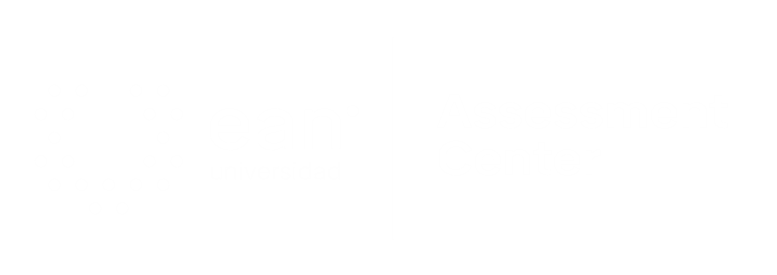 5. Caso o situación problémica
Se tiene una aplicación Java que gestiona un proceso de lectura y escritura de archivos planos en disco.   Indique. Se intenta ejecutar esta aplicación, y el archivo que es referenciado no está presente en la unidad de disco local.
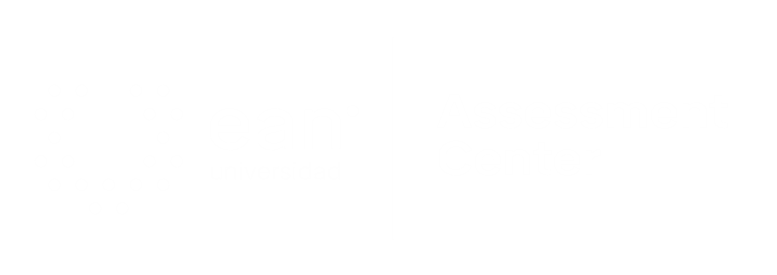 System.out.println( "Excepcion: " + e.getMessage() );   } 
    catch ( IOException e )
    { // Estándar
      System.out.println( "Excepcion: " + e.getMessage());    } 
    finally 
    { if ( entrada != null )
 try
         {   System.out.println("Se cierre al flujo");
   entrada.close(); 
          // Siempre queda cerrado } 
        catch ( Exception e ) 
        {   System.out.println( "Excepcion: " + e.getMessage() ); }
        System.out.println( "Fichero cerrado." );    }  }}
import java.io.FileInputStream;
import java.io.IOException;
public class Excepciones 
{public static void main( String[] args ) 
{   // Para leer un fichero
   Lanzadora lanza = new Lanzadora();
   FileInputStream entrada = null;
   int leo;
    try 
    { entrada = new FileInputStream( "fich.txt" );
 while ( ( leo = entrada.read() ) != -1 )
         lanza.lanzaSiNegativo( leo );
 entrada.close();
 System.out.println( "Todo fue bien" );    } 
    catch ( MiExcepcion e )
    {      // Personalizada
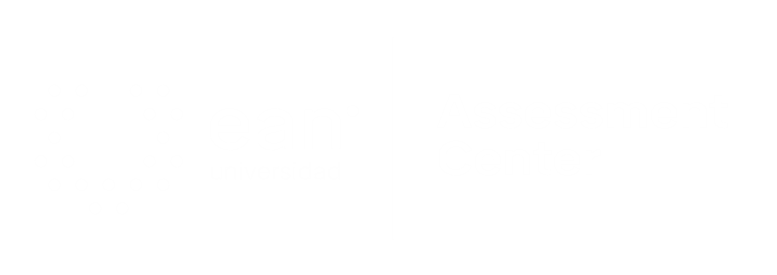 Enunciado
Indique de las respuestas que se presentan a continuación, que mensajes de depuración del aplicativo son impresos en la salida de la consola estándar de Entrada y Salida (I/O) de Java.
Opciones de respuesta
a.  Excepción: fich.txt (El sistema no puede encontrar el archivo especificado)
Se cierra el flujo.
b.  Todo fue bien.
Excepción:  .java.io.FileNotFoundException:(The system cannot find the file specified)
c.  Todo fue bien.
Excepción:  .java.io.FileNotFoundException:(The system cannot find the file specified)
Se cierra el flujo.
d.  Excepción: fich.txt (El sistema no puede encontrar el archivo especificado)
Fichero cerrado.
d
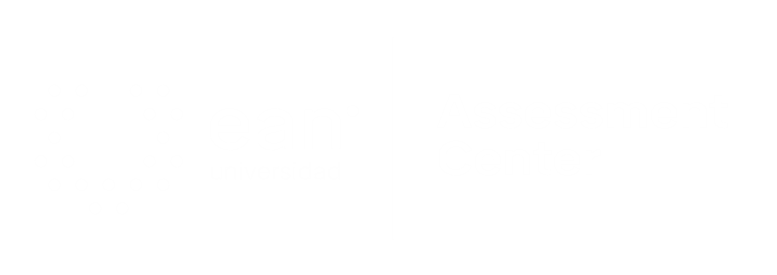 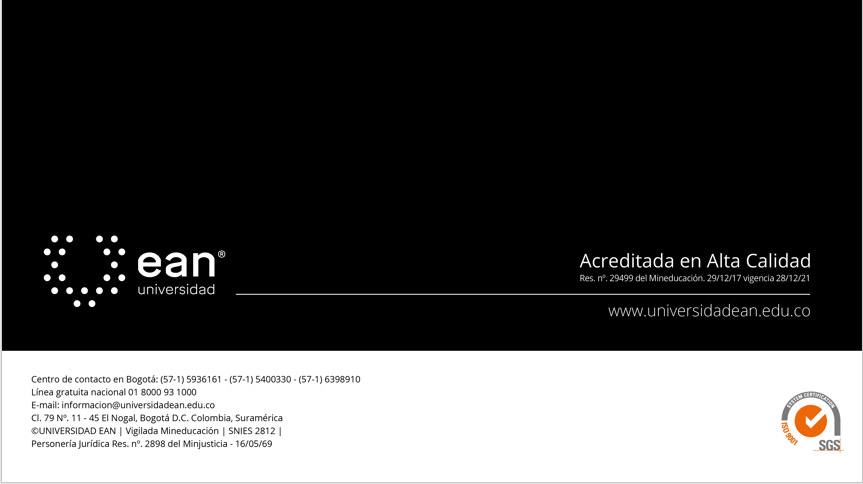